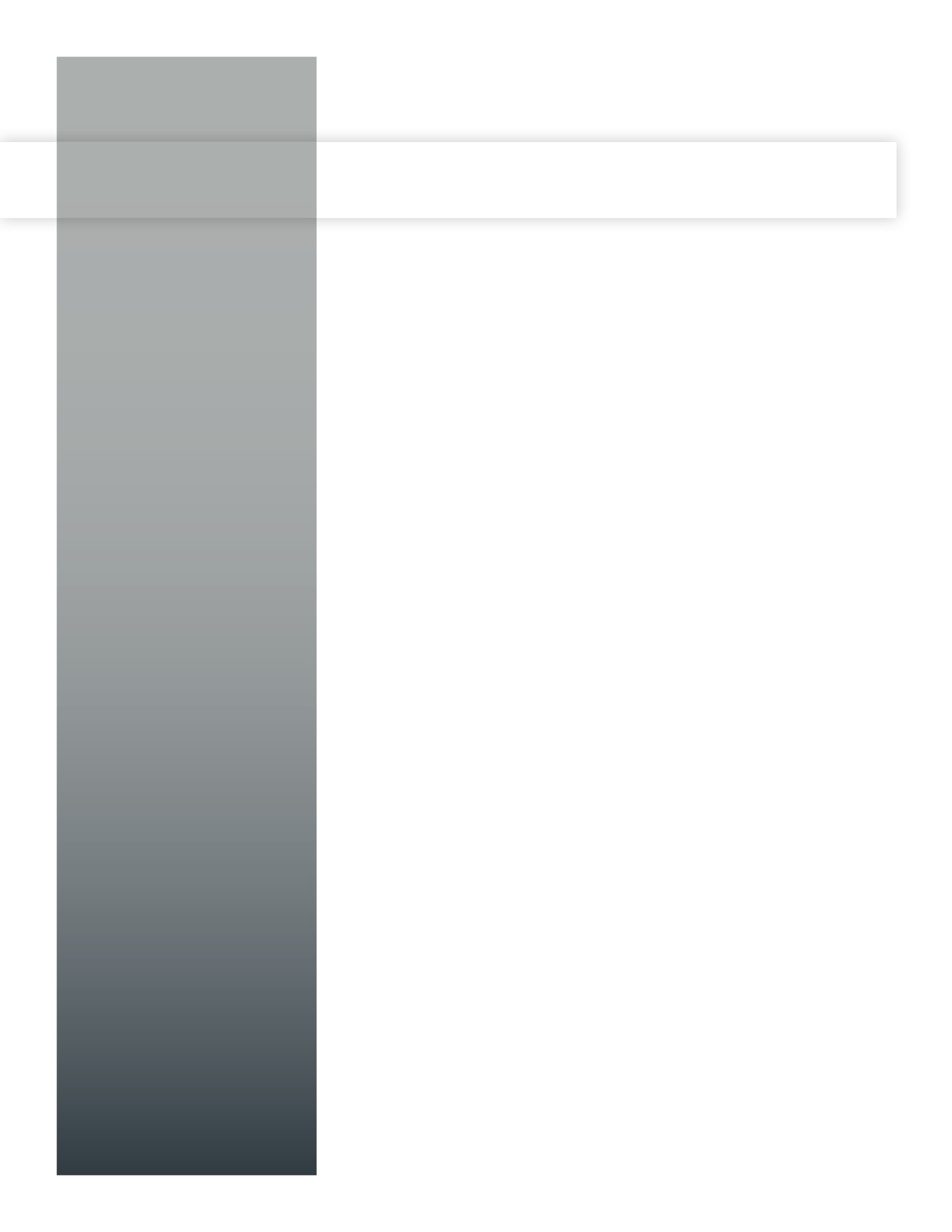 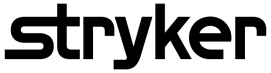 Team Member,  Driver
Position title
Driver  -  1st Shift 

Salary
$18-20/hr 

Reporting to
Blake Goering 

Company
http://www.stryker.com
The company
Stryker is one of the world’s leading medical technology companies and together with our customers, we are driven to make healthcare better. The Company offers a diverse array of innovative medical technologies, including orthopaedics, medical and surgical, and neurotechnology & spine products to help people lead more active and more satisfying lives. Stryker products and services are available in over 100 countries around the world.  For more information, please visit our website at www.stryker.com.
 
Stryker Corporation (NYSE:SYK) announced that it has been named as one of the 2017 Best Companies to Work for in the United States.  This is the seventh consecutive year Stryker has been named to the list, and the company was ranked 19 out of 100
 
Our mission
Together with our customers, we are driven to make healthcare better.
 
Quick Facts
$11.325 billion in annual sales in 2016, 73% in U.S. 
Annual revenue has grown for 37 straight years 
18% CAGR (compound annual growth rate) in sales over 37 years 
~33,000 employees globally 
Products sold in 100+ countries 
44 manufacturing and research & development locations worldwide 
Included in the Standard & Poor’s 500 Index 
Ranked # 287 on Fortune Magazine’s “FORTUNE 500” list for 2016 
Ranked # 5 on Fortune Magazine’s “World’s Most Admired Companies” list for the “Medical Equipment” industry for 2016 
Ranked # 21 on Fortune Magazine’s “100 Best Companies to Work For” list (U.S.) for 2016 
Spent $715 million on research and development in 2016, consistently spend between 5.0 – 6.3% of sales on R&D annually since 2000 
4,898 patents owned globally in 2015 
Initial public offering of stock was in 1979 
Listed on the New York Stock Exchange under ticker SYK
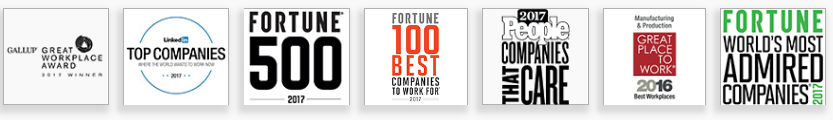 Contact information
Blair Teunissen – Sr. Recruiter

Email
Blair.Teunissen@stryker.com

Mobile
269-217-1425
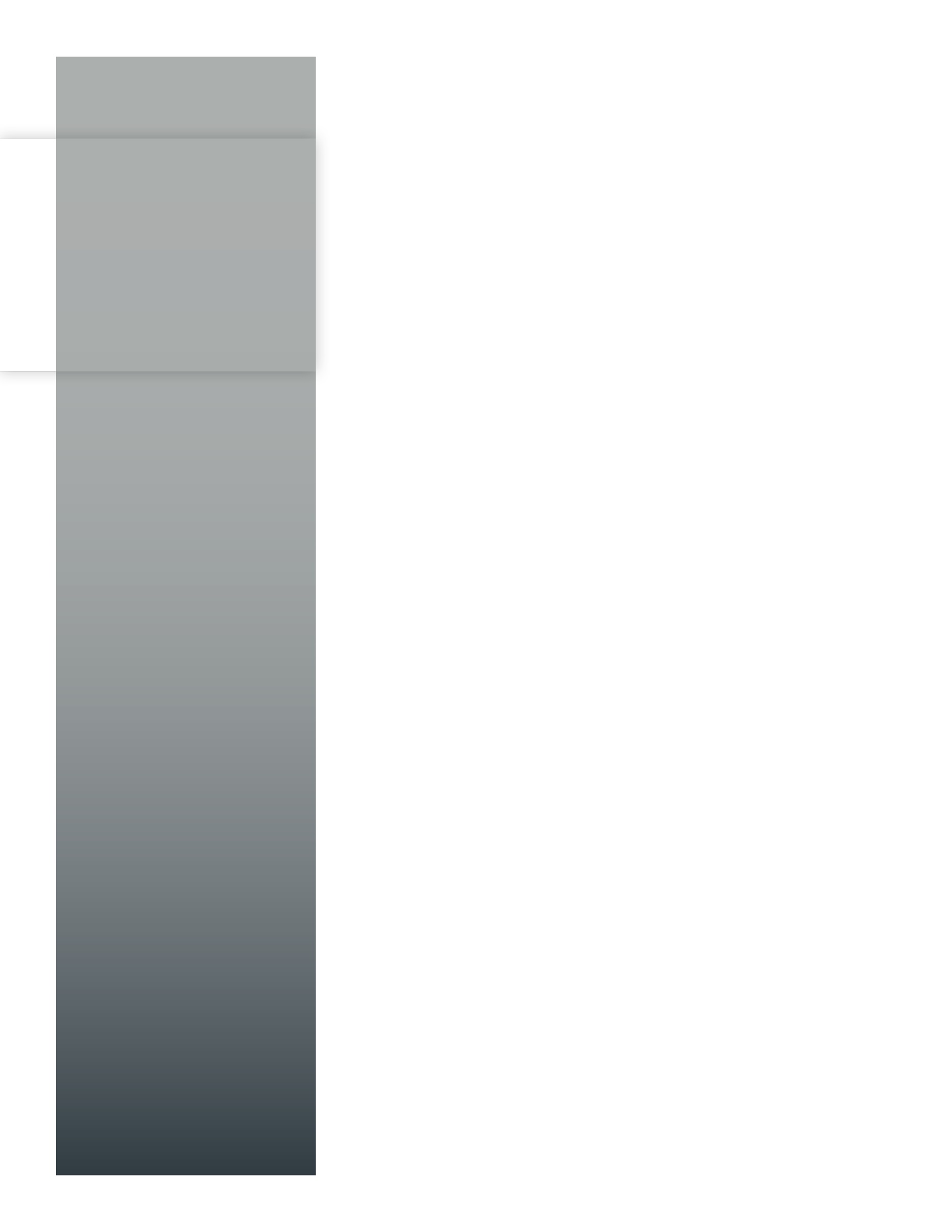 Who we want 
Dedicated achievers. People who thrive in a fast-paced environment and will stop at nothing to ensure a project is complete and meets regulations and expectations.

Self-directed imitators. People who take ownership of their work and need no prompting to drive productivity, change, and outcomes

Collaborative partners. People who build and leverage cross-functional relationships to bring together ideas, information, use cases, and industry analyses to develop best practices. 

Network builders. Managers who build connections with other teams and divisions and coordinate cross-functional collaboration.
What you will do 
Prepare, ship, receive and schedule delivery of products; ensure timely delivery of sets and pick up/return loaner sets; field customer questions and direct to appropriate Branch personnel. Update and maintain associated databases and client files

Arrange merchandise for transport (on delivery and return)
Arrange merchandise at customer locations
Read maps, and route configuration
Drive vehicle in order to deliver medical supplies
Perform safety inspections in transportation setting
Load, unload, or stack containers, materials, or products
Maintain records, reports, or files
Plan or organize work
Provide customer service in surface transportation
Service vehicle with water, fuel, or oil
Use vehicle repair tools or safety equipment
Record sales or delivery information on daily sales or delivery record
Maintain transportation cleanliness, organization and maintenance
Field customer complaints, address and communicate as necessary to Branch team members
Create and/or review lists of delivery and pick-ups
Arrange merchandise and materials to customers (for direct use and consignment)
Record transactions and issues on customer receipts
Implement and support Quality initiatives throughout branch.
Participate with On-call rotation
What you need
Valid Driver’s license with good driving record
Occasional use of personal automobile
Demonstrated skills in providing customer services. This includes meeting quality standards for services
Demonstrated knowledge of principles and methods for moving medical products
Demonstrated phone skills
Must be proficient using computer software
Demonstrated interpersonal skills with ability to successfully communicate verbally and in writing
Must have the ability to lift, push, pull and carry up to 50 lbs.
High School Diploma